ALGUNAS TENDENCIAS DE LA SUBJETIVIDAD EN CHILE
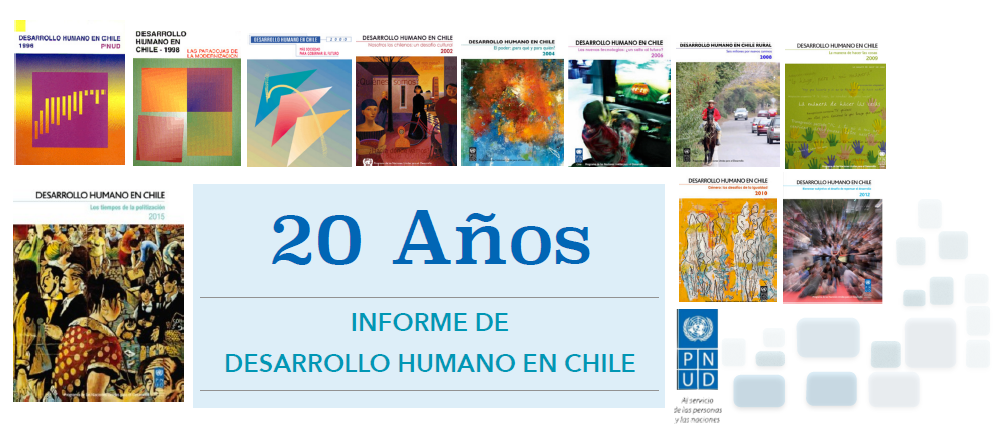 Rodrigo Márquez
Agosto 2016
Síntesis del argumento
Lo que se mantiene:
	- La compleja relación entre el individuo y la sociedad;
	- el malestar asociado a la inseguridad humana

Lo que cambia: las valoraciones asociadas a esa disociación.
Una creciente satisfacción individual; una creciente insatisfacción con la sociedad.
La manera en se expresa ese malestar

El desafío que implica los tiempos de la politización


La distancia entre élite y la sociedad.  Consecuencias para la conducción


Conclusión: la pregunta por el futuro
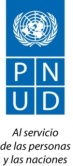 [Speaker Notes: Podemos usar como ejemplo los casos de incomprensión (de falsas oposiciones en el debate público) usado en el artículo del CEP]
A. Una individualización asocial
1. Un aumento de la importancia del individuo  y de la importancia de construir la propia vida
La importancia del proyecto individual por sobre la norma colectiva
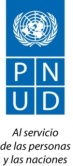 Un progresivo aumento de la percepción que la vida depende de las propias decisiones
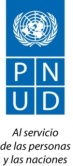 Fuente: Serie Encuestas IDH
Un ejemplo. El trabajo desde la lógica individualizada
La relación con el trabajo no es dual (económica-material o de compromiso social) sino al menos triadica. Las preguntas 2002 y 2012 no son idénticas, pero ambas muestran la importancia del trabajo en términos de una relación individual con sentido –y la menor relevancia de una identidad social
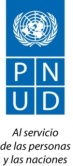 A. Una individualización asocial
2. Lo cual se da al mismo tiempo con una débil relación con lo colectivo
La ausencia de la sociedad: la vida social se entiende sólo a través de sus contextos inmediatos y personales.
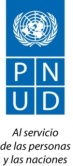 La debilidad del sentido de lo colectivo
La buena solución es la que soluciona mis problemas





El colectivo ausente: Nadie me ayuda
“Cambios positivos que a uno lo favorezcan”
(NSE medio-bajo, IDH 2015)
“En mi caso, yo me las arreglo solo. No necesito que me ayude nadie (…). Yo siempre me las he arreglado por las mías…”
(NSE bajo, IDH 2015)
Sigue existiendo una dificultad de pensar lo colectivo: De relacionar lo que me pasa a mí con lo que le pasa al país.
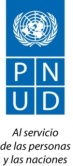 9
[Speaker Notes: Pero tal vez una de las tenciones más graves que enfrenta la politización  se da en la demanda de cambios, que si recuerdan, constituye uno de los principales indicadores de politización en la ciudadanía. 

Tal como vemos en estas citas extraídas de los grupos de discusión, las personas tienden a no conectar sus proyectos individuales con las condiciones sociales que hacen posible o impiden concretar estos proyectos de vida. Es como si el dicho ráscate con tus propias uñas o la imagen del sujeto emprendedor: autor de su propia vida, fuese hoy parte del ADN de los chilenos.

A su vez, las personas si bien demandan cambios sociales (como salud, pensiones, educación), tienden a evaluar las soluciones propuestas desde una perspectiva estrictamente individual, sin tener en cuenta los desafíos o necesidades de la sociedad en su conjunto. Por decirlo de manera simple: se demandan cambios sociales, pero los criterios utilizados para evaluar las propuestas de cambio son individuales. 

Es lo que en este Informe hemos llamado la debilidad del sentido de lo colectivo. La sociedad plantea el informe no hace sentido a las personas ni como recurso ni como horizonte. 

Tal como han planteado anteriores Informes sobre Desarrollo Humano, los procesos de modernización en Chile no han sido acompañados de los recursos sociales para que todas las personas puedan libremente construir sus proyectos de vida. La biografía es para muchos, el resultado de un trabajo individual, desplegado al interior de la familia y al margen o a pesar de la sociedad. La sociedad no hace sentido a los chilenos, ni como recurso, ni como horizonte, plantea el mencionado Informe. Como consecuencia, las personas han aprendido que la responsabilidad del éxito de los proyectos personales reside únicamente en cada uno. Es como si el dicho “ráscate con tus propias uñas”, fuese hoy una profecía autocumplida.
El problema es que así como no es posible generar proyectos políticos a partir de sueños individuales, tampoco es factible aprovechar las oportunidades que representa la politización para Chile, sin antes generar las condiciones para que las personas vislumbren la conexión existente entre sus vidas y la sociedad en que viven. Por ello, en tiempos de la politización, la relación entre lo individual y lo social es un reto para el futuro del país.]
Es difícil pensar que es lo Chileno.
Existen distintas formas de entender o definir “LO CHILENO”. Frente a esto usted cree que… (porcentaje) (IDH 2002)
Chile es un símbolo relativamente vacío de contenido
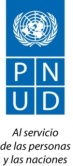 ¿Cómo piensan los Chilenos a Chile?
Formas de pensar lo chileno y formas de pensar la inserción en la sociedad (IDH 2002)







Sólo un 21% se siente integrado a la sociedad al nivel macro y tiene una imagen de lo que es ser chileno

Esto implica una debilidad, una ausencia de contenido, de la identificación general con la nación y el país.
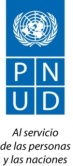 B. Una creciente satisfacción personal y una creciente insatisfacción con el país
Desde una situación de insatisfacción con la propia vida
La situación en 1998: Un país con un notable desarrollo económico, donde la gente no se siente feliz
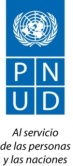 Fuente: Encuesta Quanta. Santiago Sur y Oriente. Julio 1997
[Speaker Notes: Como ya hemos visto esa formulación ya no da cuenta de la situación actual: Donde precisamente ha aumentado la satisfacción con la vida y la insatisfacción es con el mundo público e institucional. Los problemas están precisamente en la vida colectiva y en la sociedad.]
Una tendencia central: La satisfacción con la propia vida aumenta y disminuye la satisfacción con las instituciones
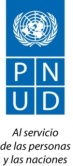 Fuente: Elaboración propia a partir de datos de series CEP y CERC (Informe Desarrollo Humano 2012).
El resultado: Una alta evaluación de su propia vida pero una peor percepción del colectivo
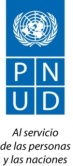 Esta diferencia se muestra también en la percepción de los avances: No es claro que se piense que Chile avance…
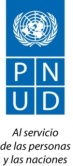 … pero sí es claro que uno mismo y su familia han avanzado
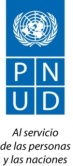 C. La situación actual como una coyuntura de politización
¿Qué es la politización?
19
El proceso de disputa por

lo que puede y debe ser socialmente decidido




Disputa en distintos ámbitos, con diversas profundidades y velocidades. Rasgo clave: heterogeneidad
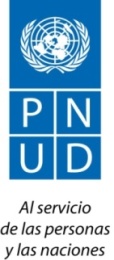 ¿Qué es la politización?
20
Una diferencia esencial entre

Lo político y la política
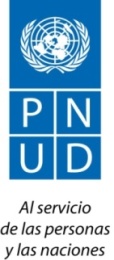 [Speaker Notes: Para comprender bien a qué aludimos con el término politización es necesario diferenciar la política de lo político. Lo político tiene que ver con todo aquello susceptible de ser socialmente decidido. En cambio la política es la expresión institucional que asume lo político al interior de una sociedad. Por eso lo político contiene a la política, pero la trasciende. Politizar es el intento por incorporar algo al campo de lo político, en decir al espacio de las decisiones colectivas.]
Una ciudadanía que progresivamente se empodera
Esta ciudadanía, satisfecha de sí pero crítica de la sociedad, produce un cambio en su relación con el mundo público: De un malestar implosivo a uno expresivo.
Fundamento de ese paso es una ciudadanía más empoderada, más activa y que se percibe mejor informada
En Chile y en el mundo ocurren permanentemente hechos que pueden afectar de alguna forma su vida  ¿Cuán informado se siente usted en relación a estos hechos?
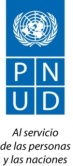 Fuentes: Encuestas de Desarrollo Humano
21
[Speaker Notes: Qué les pasa a las personas en el contexto de politización, cómo se expresa en el ciudadano de a pie, en las personas comunes y corrientes la politización? El principal indicador de politización en los chilenos está dado por la profundidad de la demanda de cambios. Tal como se observa en este gráfico, la mayoría de las personas demandan cambios profundos en gran parte de los ámbitos de la vida social, desde aquellos directamente relacionados con sus vidas cotidianas como el tema pensiones, salud, educación, pero también en aquellos temas menos tangibles que han sido incluso tildados de temas que no les importan a las personas como la Constitución política. 
Pero aquí es necesario hacer una precisión, las aspiraciones de cambios están instaladas en la sociedad chilena al menos desde la década de los 90. Entonces ¿qué es lo nuevo y por qué la demanda de cambios constituyen ahora una señal de la politización?]
Una ciudadanía que se involucra en lo político, precisamente porque rechaza la política
Esta ciudadanía más empoderada se involucra en las discusiones y disputas. Pero esto lo hace desde lo político, no desde la política.
Hay un rechazo a la política que es en sí mismo politizado.
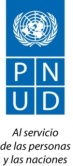 Fuentes: Encuesta de Desarrollo Humano, PNUD 2013. Encuesta UDP-Feedback 2011.
22
[Speaker Notes: Qué les pasa a las personas en el contexto de politización, cómo se expresa en el ciudadano de a pie, en las personas comunes y corrientes la politización? El principal indicador de politización en los chilenos está dado por la profundidad de la demanda de cambios. Tal como se observa en este gráfico, la mayoría de las personas demandan cambios profundos en gran parte de los ámbitos de la vida social, desde aquellos directamente relacionados con sus vidas cotidianas como el tema pensiones, salud, educación, pero también en aquellos temas menos tangibles que han sido incluso tildados de temas que no les importan a las personas como la Constitución política. 
Pero aquí es necesario hacer una precisión, las aspiraciones de cambios están instaladas en la sociedad chilena al menos desde la década de los 90. Entonces ¿qué es lo nuevo y por qué la demanda de cambios constituyen ahora una señal de la politización?]
Diversos Modos de involucramiento
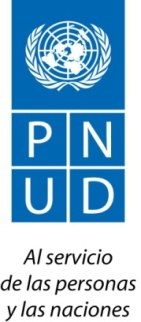 23
[Speaker Notes: Produce, en primer lugar, múltiples formas de relacionarse e involucrarse con lo político. Frente a las tensiones y dilemas de la politización no todos actúan ni resuelven de la misma forma.

Lo importante de mip es que tres cuartas partes de la población está involucrado de alguna manera; 
Todas son igualmente valiosas para el “agregado de involucramiento” ninguna en sí es mejor que otras; 
Normativamente queremos que todos hagan más de lo que ya hacen; o que los retraídos pasen a ocupar cualquiera de las otras cinco posiciones]
Características de los MIP
Comprometidos:
Estrato alto. Críticos y fuerte demanda de cambio. Horizontales. Tolerantes conflicto.
Involucrados individualmente
Estrato más alto. De mayor edad. Menor demanda de cambio y malestar. 
Colectivistas
Jóvenes, sectores medios. El menor malestar y el menor déficit de igualdad. Optimista.
Observadores
Hasta 44 años, sectores medios. Menor demanda de cambio. Menor déficit democrático
Ritualistas
De mayor edad. Bajo y medio. Rural. Respetan más autoridad, menor tolerancia conflicto. Más demanda de cambio y malestar.
Retraídos
Estrato bajo. Más mujeres. Baja demanda relativo e cambio y el mayor nivel de malestar. Bajo déficit democrático pero alto déficit igualdad. Los menos tolerantes al conflicto
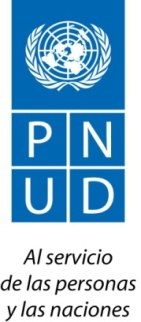 24
[Speaker Notes: Retraídos: desesperanza aprendida;]
… desigualmente distribuidas
El involucramiento está distribuido desigualmente en la sociedad
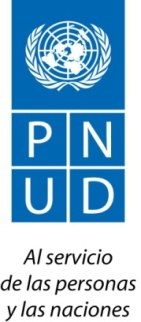 25
¿Qué incide en lasprácticas de involucramiento con lo político?
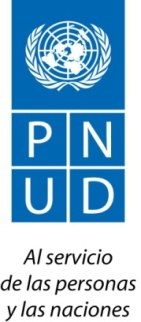 El malestar no produce directamente involucramiento.
26
[Speaker Notes: Junto con las dimensiones clásicas se debe también poner atención a las dimensiones culturales para potenciar el involucramiento con lo político

Ojo: la desnaturalización de la desigualdad; la convicción que sí se puede cambiar las cosas potencia las prácticas de involucramiento con lo político (por ello valor de mostrar que sí se puede)

La necesidad de un trabajo cultural]
Para comprender la politización: No es necesario estar molesto con el país para desear cambios
Demanda de cambios y malestar con la sociedad
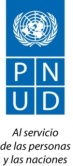 Fuente: Encuesta de Desarrollo Humano, PNUD 2013.
Esta politización es altamente compleja
Ejemplo: Se legitiman las decisiones participativas pero al mismo tiempo hay baja disposición efectiva a participar
Valoración de formas de toma de decisiones 
(1= la peor forma, 10 = la mejor forma)
Fuente: Encuesta de Desarrollo Humano, PNUD 2013.
Disposición a sacrificar tiempo libre para organizarse y actuar con otros:  35%
Se observan aquí las consecuencias de la disociación entre lo colectivo y lo individual.
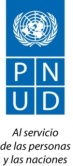 Lo que implica la politización.Del bloqueo de los sueños (2000) a la porfía de la esperanza (2014)
Lo que antes era un cierre ahora es una pregunta: 
¿Se podrá?
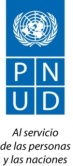 29
[Speaker Notes: Esto representa una diferencia importante respecto de lo que ocurría hace 15 años. En El IDH del 2000, nosotros les pedimos a las personas que conversaran sobre sus aspiraciones y cuando aparecían aspiraciones que tenían que ver con expectativas de cambios sociales, la conversación se cerraba. De alguna manera, las personas planteaban que los cambios eran imposibles y que por eso no valía la pena hablar sobre eso. La frase era, eso no pasa, hablemos en serio…. A esta tendencia de las conversaciones sobre el cambio, nosotros le llamamos “el bloqueo de los sueños”. En cambio ahora, la posibilidad aún cuando se ve difícil, se mantiene y se mantiene sobre todo la expectativa de que esta vez –TAL VEZ, OJALÁ- sí sea posible. Este cambio, que puede parecer menor es para nosotros muy relevante porque evidencia que “Hoy lo imposible se ha vuelto in-creíble”. Por eso nosotros planteamos que hemos pasado “Del bloqueo de los sueños a la porfía de la esperanza”]
La pregunta por la posibilidad de los cambios:entre el escepticismo y la apertura
El escepticismo…

Un cambio de menor cuantía
A mi realmente es una burla, cuando dicen cambio, se están burlando de nosotros, de la gente pobre, porque están tratando de meternos los dedos a la boca y crearnos falsas esperanzas, (…)
(NSE bajo)

Un cambio de muy largo plazo
- Generaciones
Pueden ser generaciones, el tema de las Isapres ¿cierto?, es intocable…
(NSE alto)

Un cambio limitado por los que tienen poder
Debe partir por parte de los empresarios, que son los sostenedores de este país, partiendo de ahí yo creo que ahí le darían autorización al gobierno para poder hacer algún cambio.
(NSE bajo)
Los problemas de realizarlos no hacen desaparecer la demanda de cambios
30
[Speaker Notes: Una de nuestras principales conclusiones es que frente a la posibilidad de los cambios, las personas se debaten entre el escepticismo y la apertura. En el escepticismo porque si bien los chilenos demandan cambios profundos, creen que los cambios que se llevarán a cabo serán menores que lo que ellos esperan, que implicarán más costos que beneficios, que sus efectos se sentirán en un plazo demasiado largo y que finalmente, solo se llevarán a cabo los cambios que las elites permitan]
D. Una élite distante de su sociedad
La politización es una disputa por la conducción. ¿Qué sucede entonces con quienes, en principio, conducen la sociedad?
La distancia entre ciudadanía y elite
Preferencia por que el Estado se haga cargo de… (porcentaje)
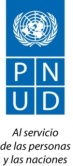 32
Fuente: IDH 2013. Encuesta Elite 2013-2014.
[Speaker Notes: Pero las tensiones también se expresan en la relación entre las elites y la ciudadanía. Tal como vemos en esta tabla, el porcentaje que considera que la salud, la educación, el sistema de pensiones, etc. debiese estar a cargo del Estado es significativamente superior en la ciudadanía. Si bien siempre es esperable cierta distancia entre la elite y el ciudadano de a pie, la magnitud de esta distancia es mucho mayor de lo que ocurre en otras partes e incrementa a su vez las dificultades de representación antes mencionadas.]
No es sólo la élite la distanciada de la ciudadanía. Lo mismo sucede con los movimientos sociales
La ciudadanía percibe a los movimientos como agentes y movilizadores de los cambios deseados



Pero la evaluación ciudadana sobre las manifestaciones es ambivalente
“Por fin se empieza a hablar de temas que realmente son relevantes. Y si no hubiese sido por todas las presiones que se llevaron por estudiantes, por marchas por salud, que se yo, si no hubiese sido por esa presión constante de la ciudadanía no creo que hubiésemos alcanzado a lo que hoy estamos”  (Joven NSE medio)
Opinión sobre manifestaciones públicas (marchas, paros, tomas)
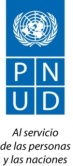 33
Fuente: IDH 2013.
[Speaker Notes: Pero las tensiones también se expresan en la relación entre las elites y la ciudadanía. Tal como vemos en esta tabla, el porcentaje que considera que la salud, la educación, el sistema de pensiones, etc. debiese estar a cargo del Estado es significativamente superior en la ciudadanía. Si bien siempre es esperable cierta distancia entre la elite y el ciudadano de a pie, la magnitud de esta distancia es mucho mayor de lo que ocurre en otras partes e incrementa a su vez las dificultades de representación antes mencionadas.]
Las consecuencias:

La dificultad de la elite para comprender la sociedad
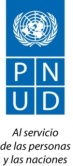 34
[Speaker Notes: Pero las tensiones también se expresan en la relación entre las elites y la ciudadanía. Tal como vemos en esta tabla, el porcentaje que considera que la salud, la educación, el sistema de pensiones, etc. debiese estar a cargo del Estado es significativamente superior en la ciudadanía. Si bien siempre es esperable cierta distancia entre la elite y el ciudadano de a pie, la magnitud de esta distancia es mucho mayor de lo que ocurre en otras partes e incrementa a su vez las dificultades de representación antes mencionadas.]
La dificultad para comprender la sociedad: Ejemplo 1
La mirada sobre la desigualdad.

La desigualdad molesta y les importa a las personas. Pero la desigualdad importante para la ciudadanía es la del trato y respeto, más que la económica
¿Cuánto le molestan a usted cada uno de estos tipos de desigualdad?
1= No me molesta para nada, 10= Me molesta mucho (IDH 2013)
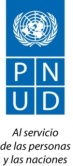 “Los ricos no van a la cárcel”
(NSE bajo)
35
[Speaker Notes: Pero las tensiones también se expresan en la relación entre las elites y la ciudadanía. Tal como vemos en esta tabla, el porcentaje que considera que la salud, la educación, el sistema de pensiones, etc. debiese estar a cargo del Estado es significativamente superior en la ciudadanía. Si bien siempre es esperable cierta distancia entre la elite y el ciudadano de a pie, la magnitud de esta distancia es mucho mayor de lo que ocurre en otras partes e incrementa a su vez las dificultades de representación antes mencionadas.]
La dificultad para comprender la sociedad.
Ejemplo 2
Mérito individual versus apoyo del Estado.

La idea de mérito y la de apoyo Estatal en el debate público aparecen en contraposición. Pero para las personas no hay tal: lo que desean es apoyo colectivo para el esfuerzo personal
“Eso es lo malo de este país, que tienes que trabajar demasiado y sacarte mucho la mugre para poder surgir” 
(Grupo mixto, GSE medio-bajo, adultos, 2015)
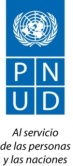 36
[Speaker Notes: Pero las tensiones también se expresan en la relación entre las elites y la ciudadanía. Tal como vemos en esta tabla, el porcentaje que considera que la salud, la educación, el sistema de pensiones, etc. debiese estar a cargo del Estado es significativamente superior en la ciudadanía. Si bien siempre es esperable cierta distancia entre la elite y el ciudadano de a pie, la magnitud de esta distancia es mucho mayor de lo que ocurre en otras partes e incrementa a su vez las dificultades de representación antes mencionadas.]
La dificultad para comprender la sociedad.
Ejemplo 3
Se crítica una sociedad donde el mercado y el dinero sería lo único importante
- Y ya estamos poniéndonos de acuerdo que esto no puede ser un negocio
- Es tema
Lo mismo que la salud, el tema de las clínicas privadas, el tema de las Isapres, son cosas que están dando vueltas (NSE Alto)
 - Acá todo es dinero, en estos momentos Chile es un país mirado por todo el mundo, que aquí es para producir plata
(Murmullo de aprobación)
- Producir dinero, lo que sea el cobre, hay de todo
- ¿Y las personas?
Y las personas somos los esclavos (NSE Bajo)

Pero la crítica no es al mercado en sí mismo, sino a la colonización de aspectos 
considerados bienes públicos
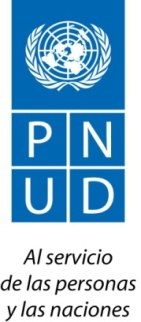 E. Hacia la pregunta por el futuro
La politización es una pregunta por el país que se quiere, y entonces por el futuro.
Desde un país en el cual la dirección del futuro no era clara
Pocos pueden vislumbrar un horizonte hacia el cual se dirijan los cambios
Fuente: IDH 2002
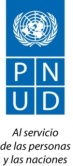 … y el cambio no era algo controlable
Lo cual está asociado a que el cambio es externo, generado por otros. No hay espacio para la voluntad en relación a ellos.
“A mí me parece que a nosotros sólo nos queda acatar la evolución” 
(Grupo mixto, GSE medio, 14-18 años, usuarios de Internet, 2006)
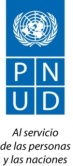 … y los relatos de futuro no hacen sentido
El relato ‘oficial’ del desarrollo no tiene sentido para la población
Algunos líderes plantean que el país está creciendo y que nos acercamos al desarrollo
¿Qué siente usted cuando escucha estas afirmaciones?
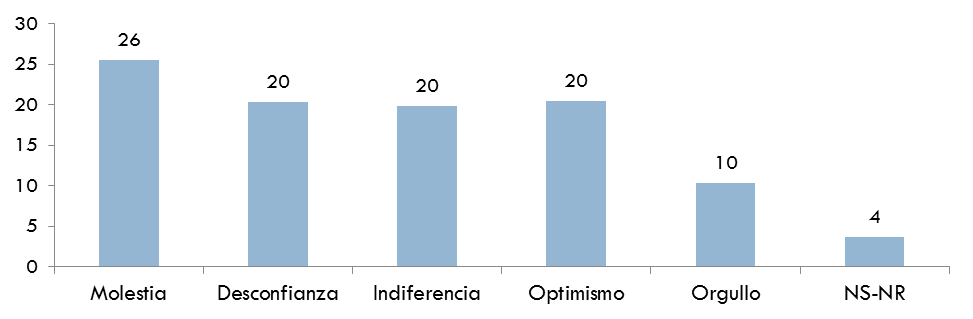 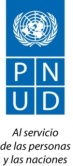 Fuente: Encuesta Desarrollo Humano, PNUD 2013
…hacia una sociedad en que nos estamos haciendo la pregunta por el futuro
¿Qué futuro queremos?¿Quiénes toman las decisiones sobre ese futuro?
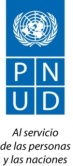 La representación como problema
El escepticismo frente a quien se presenta como representante siempre se justifica

“Menos mal que nunca le creí, por suerte”
(Joven, NSE medio)
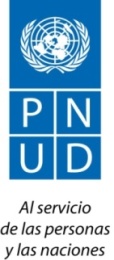 43
[Speaker Notes: Otra de las tensiones de la politización, es que ésta se da en un contexto de crisis de representación. Esta tensión es más problemática aún, si se considera los datos anteriores, donde los ciudadanos no están dispuestos a asumir los costos de un involucramiento más directo. En otras palabras: se desconfía y critica a los líderes, pero tampoco hay disposición a involucrarse mediante formas activas de participación]
En Conclusión
En conclusión
Estamos ante tendencias tensionadas y con ambivalencias

Estamos ante tendencias que dificultan la tarea de comprender la sociedad.

Estamos ante tendencias que dificultan la tarea de conducir la sociedad y construir lo común

Y sin embargo…es un tiempo de oportunidad y de profundización democrática
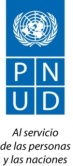 [Speaker Notes: Podemos usar como ejemplo los casos de incomprensión (de falsas oposiciones en el debate público) usado en el artículo del CEP]
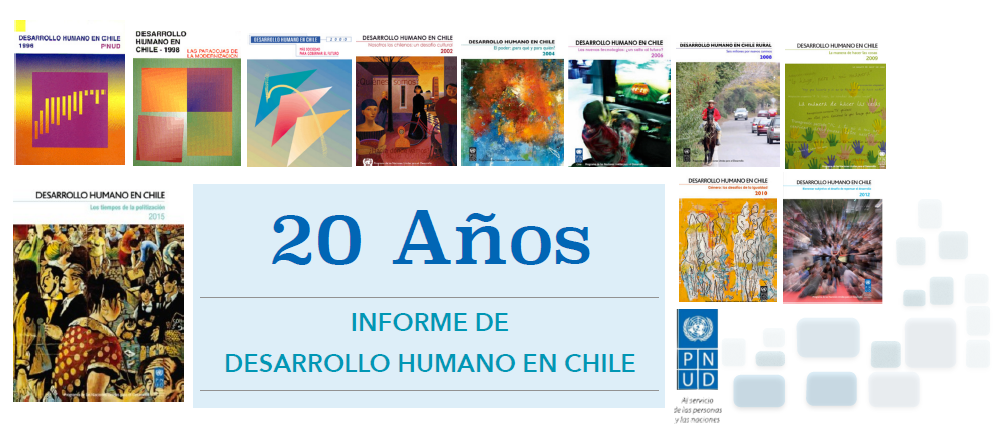